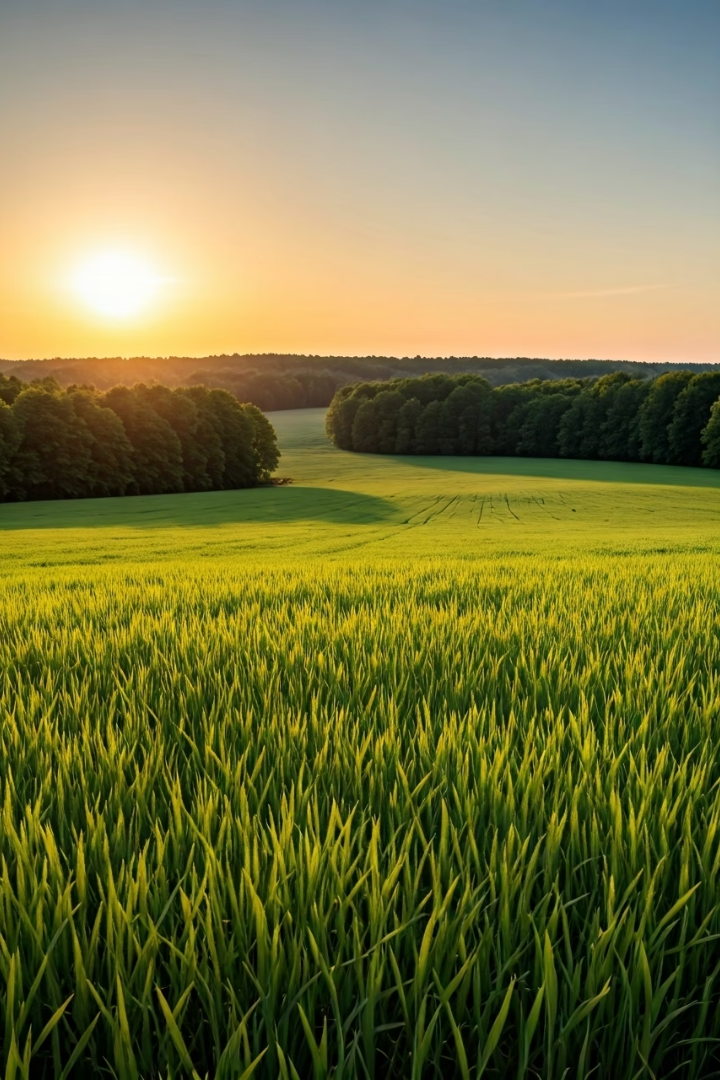 Aktualitātes investīciju pasākumos
05.06.2025.
2014.-2022.g.IMA (4.1.)
230 projekti vērtēšanā – izdoti 125 lēmumi 54% (pabeidz līdz 16.06.25);
46 projektiem nepietiekams finansējums – atlikuma aktualizēšana;
Īstenošanas termiņš 01.10.2025.
Noraidījumu iemesli
Nav savākts minimālais punktu skaits 
Investīcijas neatbilst mērķiem 5C, 5B vai 5D (hederis, kas būtu attiecinām jaunā perioda IMA//hederis un sīksēklu sējmašīna) 
Neaizpildīts projekta pieteikums 
Sods par nodarbinātību (turpmāk nenoraidīs, bet korekcija)
Aktuālās kārtas
LA 4.1.6. Atbalsts subsīdijas veidā procentu likmes daļējai dzēšanai (Kredītprocentu dzēšana) – 2025.g.jūlijs
LA 16 Atbalsts EIP darba grupu projektu īstenošanai: 04.08.2025.-02.09.2025.
LA 20 Sadarbība pārtikas īso piegāžu ķēžu darbības veicināšanai un piedāvājuma nodrošināšanai – iesniegti 9 projekti, otrā aktivitāte: līdz 16.06.2025.
LA 19 LEADER

Finanšu instrumenti - izstrādē
Mākslīgo mitrāju izveide - izstrādē
Bioloģiski vērtīgo zālāju atjaunošana - izstrādē